4. táblás gyakorlatadattípus definiálássorozattal reprezentált típusok II.
OEP
Tartalom
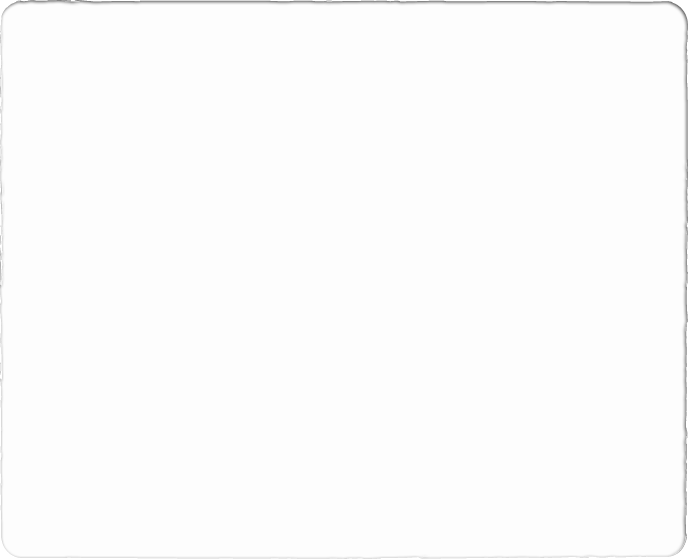 2
Adattípus fogalma (1. előadás)
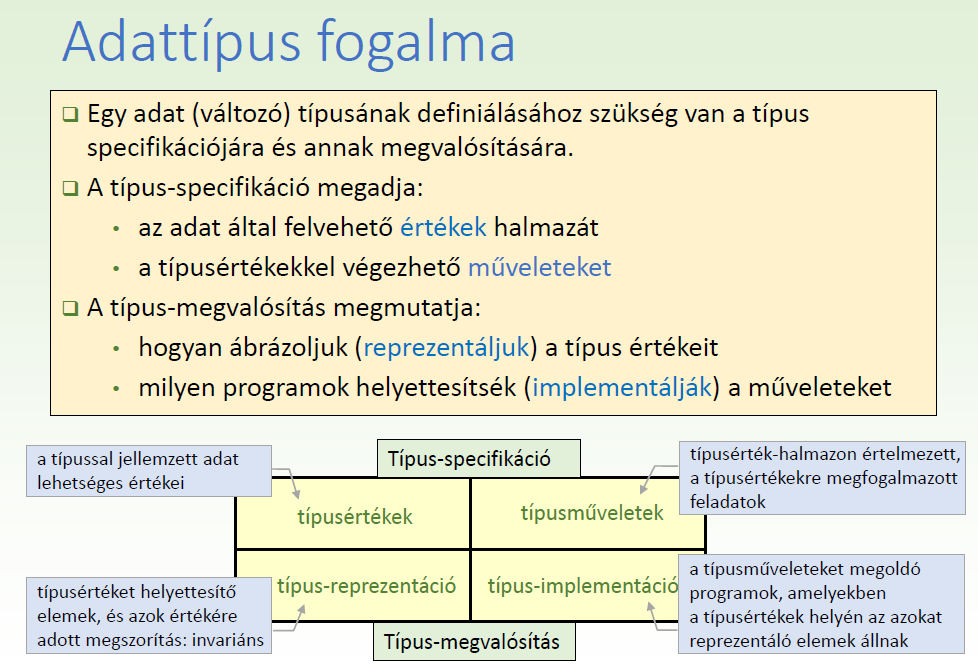 Típus-specifikáció
Típusértékek
Típusműveletek
Típus megvalósítás
Típus-reprezentáció
Típus-implementáció
3
Asszociatív tömb
Ez egy olyan kulcs-adat párokat tároló gyűjtemény, amelyben kulcs alapján lehet visszakeresni az értékeket. 
A kulcs típusa egész lesz, az adat típusa pedig szöveg. 
A tárolóban az elemeket kulcsuk alapján lehet megkeresni, elérni, így fontos, hogy a kulcs egyedi legyen. 
A típust Map-nek fogjuk nevezni. 
A tervezésnél fontos szempont, hogy a visszakeresés gyors legyen, akár a beszúrás, törlés rovására!
4
Típus specifikáció
5
Kulcs szerint rendezett tárolás
Kulcs szerint szigorúan monoton növekedően tároljuk az asszociatív tömb elmeit. A sorozatban kulcs szerint szigorúan monoton növekvő sorrendben tároljuk az elemeket.
Ekkor a kulcsok kereséséhez használhatjuk a logaritmikus keresést. 
Ha tömbben tárolnánk az elemeket, akkor beszúrásnál „helyet kell csinálni” az új elemnek: hátrébb kell csúsztatni az új elemnél nagyobb kulcsúakat.
törlésnél pedig a keletkezett „lyukat” el kell tüntetni: előrébb kell csúsztatni a törlés pozíciója utáni elemeket.
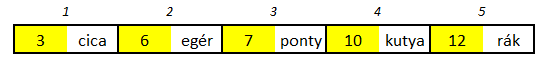 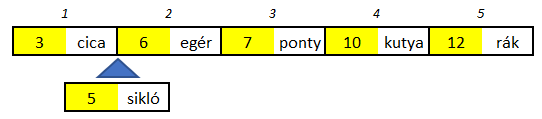 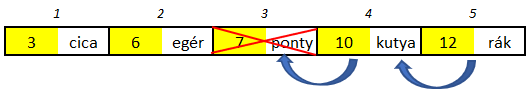 6
Map reprezentáció
Típus reprezentációja:
Item = rec(key: ℤ, data: 𝕊)
seq: Item* – az elemeket kulcsuk  szerint rendezetten tároló sorozat
Típus műveletek implementációja:
map:=setEmpty(map)   map:Map               //kiüríti az asszociatív tömböt


c := count(map)    map:Map, c: ℕ       //megadja az elemek számát
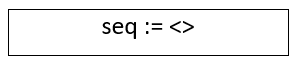 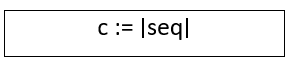 7
Map reprezentáció
map := insert(map,e)    map:Map, e: Item                 //új elemet tesz be, ha a kulcsa még nem létezik





map := erase(map, key)    map:Map, key: ℤ        //törli az adott kulcsú elemet, ha a kulcs létezik,   különben hiba
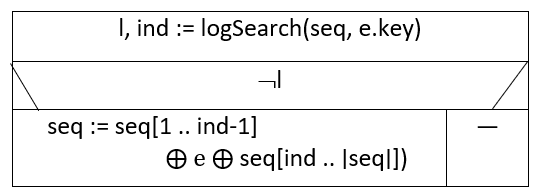 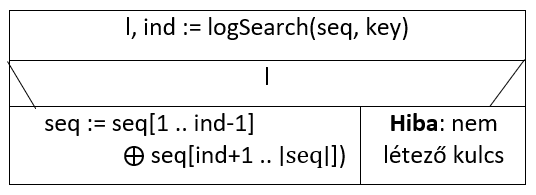 kvíz1
8
Map reprezentáció
l := in(map, key)                 map:Map, key: ℤ, l : 𝕃             //lekérdezi, van-e adott kulcsú elem 
data := operator[](map, key)             map:Map, key: ℤ , data: 𝕊         // lekérdezi az adott kulcsú elem adatát, ha a kulcs létezik, különben hiba
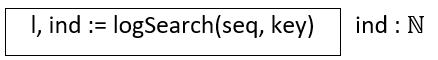 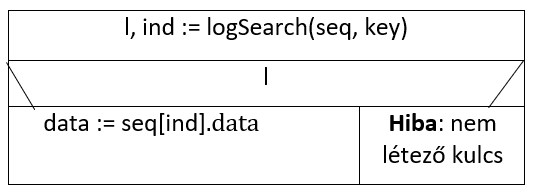 9
Logaritmikus keresés
Rendezett sorozatban nagyon hatékony keresést biztosít.
Elfelezve a keresés intervallumát, a középső elemmel összehasonlítja a keresett kulcsot, három eset lehetséges: [ah…fh]  ind=(ah+fh) div 2    //egész osztás!
Keresett kulcs kisebb – bal oldali részben folytatja a keresést: [ah…ind-1]
Keresett kulcs nagyobb – jobb oldali részben folytatja a keresést [ind+1…fh]
Egyenlő – megtaláltuk, készen vagyunk: ind a keresett elem indexe
Ha leszűkítés után kapott intervallum üres, akkor a keresés véget ért, sikertelen volt
10
Logaritmikus keresés
Keresett kulcs megtalálható:
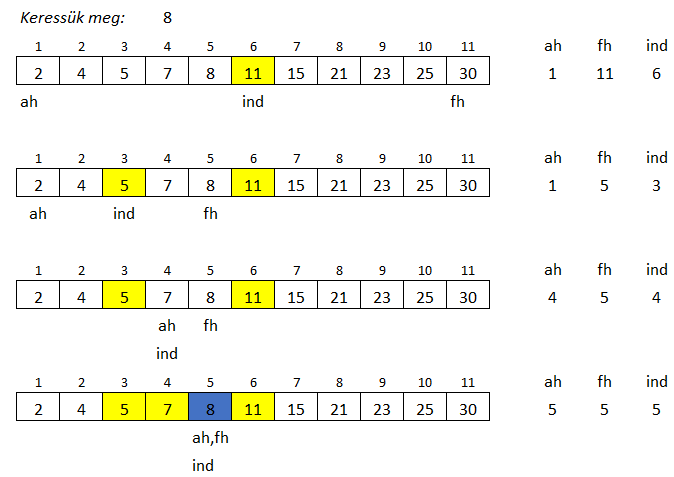 11
Logaritmikus keresés
Keresett kulcs nem található:
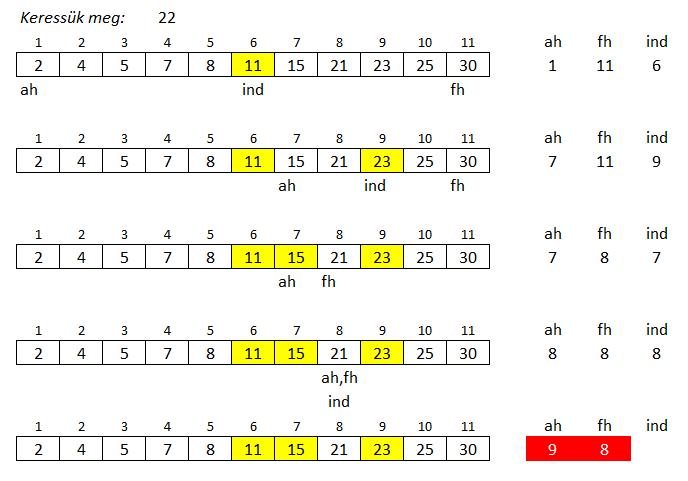 12
Logaritmikus keresés
Honnan van a neve?
Legfeljebb log2n összehasonlítást hajt végre az algoritmus:
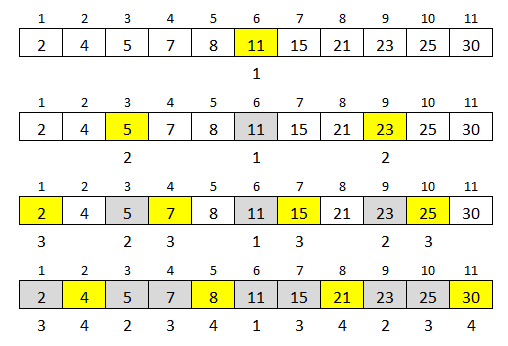 13
Logaritmikus keresés programozási tétel
14
Logaritmikus keresés algoritmusa
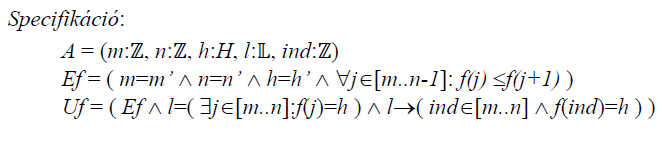 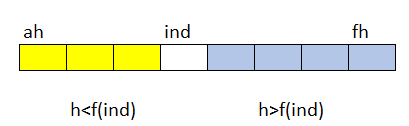 kvíz2
15
Amikor nem találjuk…
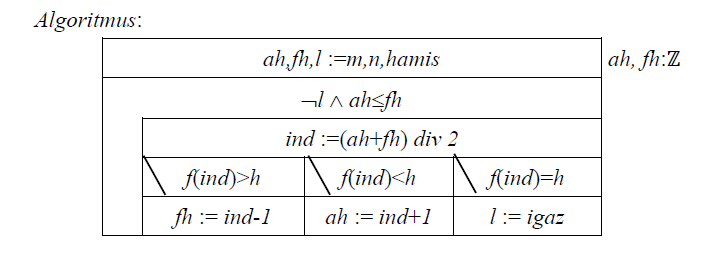 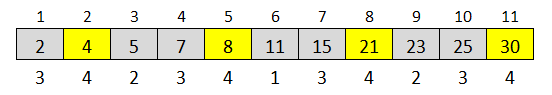 Keresett kulcs 17: ah,fh=8, ind=8; h<A[8]  ah=8, fh=7
Keresett kulcs 22: ah,fh=8, ind=8; h>A[8]  ah=9, fh=8
Keresett kulcs 1: ah=1,fh=2, ind=1; h<A[1]  ah=1, fh=0
Keresett kulcs 32: ah,fh=11, ind=11; h>A[1]  ah=12, fh=11
Hova illik (melyik elem elé): ah
16
l, ind := logSearch (seq, key)
Specifikáció:
A = (seq : Item*, key : ℤ, l : 𝕃, ind : ℕ)
Ef = (seq=seq0    key=key0    i[1 .. ∣seq∣-1] : seq[i].key < seq[i+1].key )
Uf=(Ef    l =  i[1 .. ∣seq∣] : seq[i].key = key  (   l    ind[1 .. ∣seq∣]    seq[ind].key = key )  (l    i [1..ind-1]: seq[i].key < key    i[ind.. ∣seq∣] : seq[i].key > key)  )
17
l, ind := logSearch (seq, key)
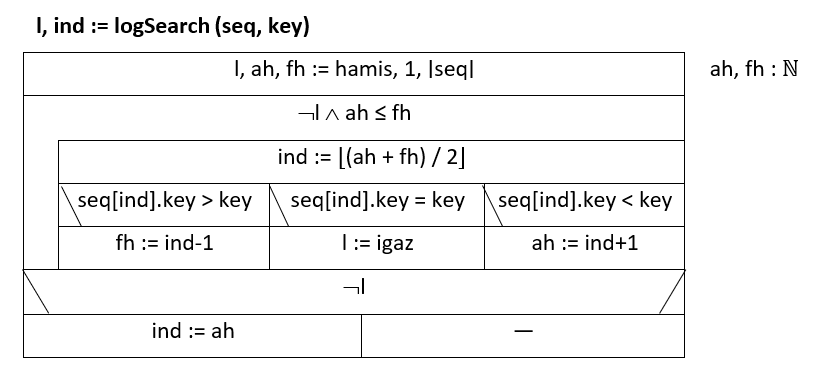 kvíz3
18
Asszociatív tömb UML ábra
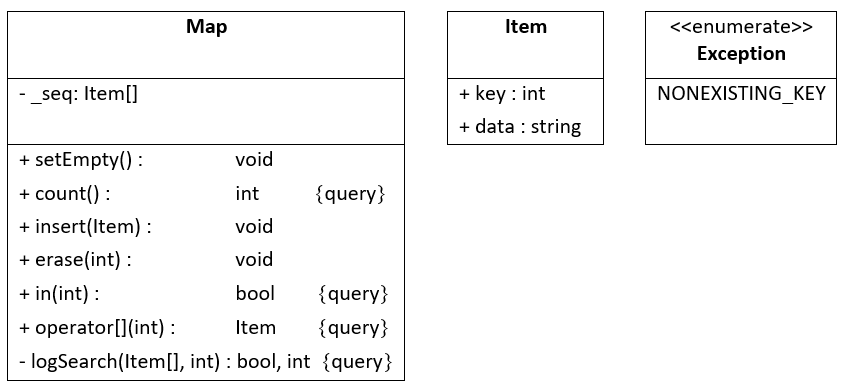 19
Zsák típus
Az előadáson bemutatott változattal szemben, most egy olyan zsák típust kellene definiálni, ahol nincs felső korlát a zsákba bekerülő természetes számokra. (Esetleg a zsák elemeinek típusa lehet akármilyen típus, csak lehessen annak értékeit sorba rendezni.)
20
Zsák típus reprezentáció
Típus ábrázolása:
vec : Item* – az elemeket tartalmuk (data) szerint rendezetten tároló sorozat,
ahol  Item = rec(data: ℤ, count: ℕ)
[kvíz4]
maxind : ℕ   – a seq sorozat legnagyobb count értékű elemének indexe.
Műveletek implementációja:
Zsákot üressé tesz:



Legyakoribb elem a zsákban:
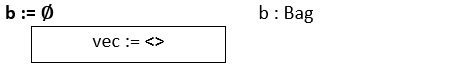 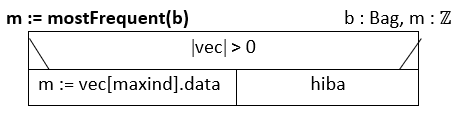 21
Zsák típus reprezentáció - betevés
Lépések:
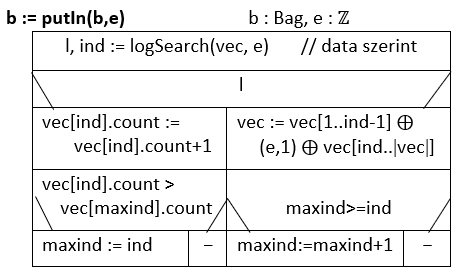 Logaritmikus keresés, van-e zsákban már „e” érték?
Igen: count-ot növeljük eggyel, majd ellenőrizzük, hogy kell-e módosítani a leggyakoribb elem indexét.
Nem: beszúrjuk az elemet a rendezettség szerinti helyére. Ha maxind egy nagyobb indexű elemre mutat, akkor eggyel növelni kell
22
Zsák típus reprezentáció - kivevés
Lépések:
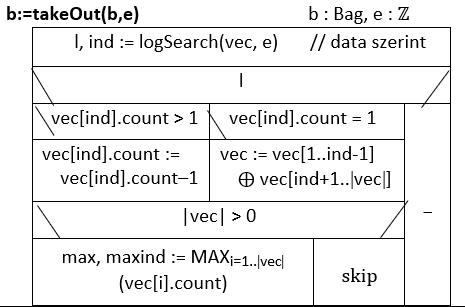 Logaritmikus keresés, van-e zsákban „e” érték?
Van, és több mint egy: count-ot csökkentjük eggyel.
Van, de csak egy:az adott elmet kihagyjuk a sorozatból.
Nincs: hatástalan.
Ha volt törlés, a leggyakoribb elem megváltozhatott, frissíteni kell.
Kvíz5
23
Önálló feladat
Készítsünk UML diagramot a zsák típushoz!(Induló fájl: Bag_UML.docx)
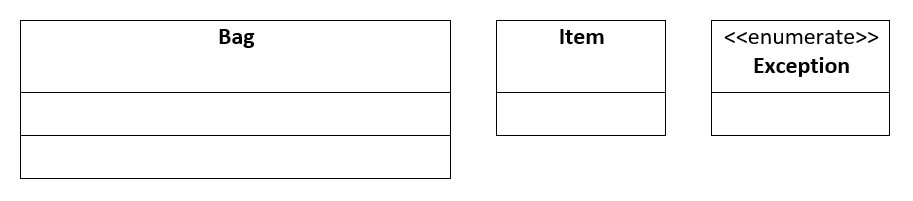 24